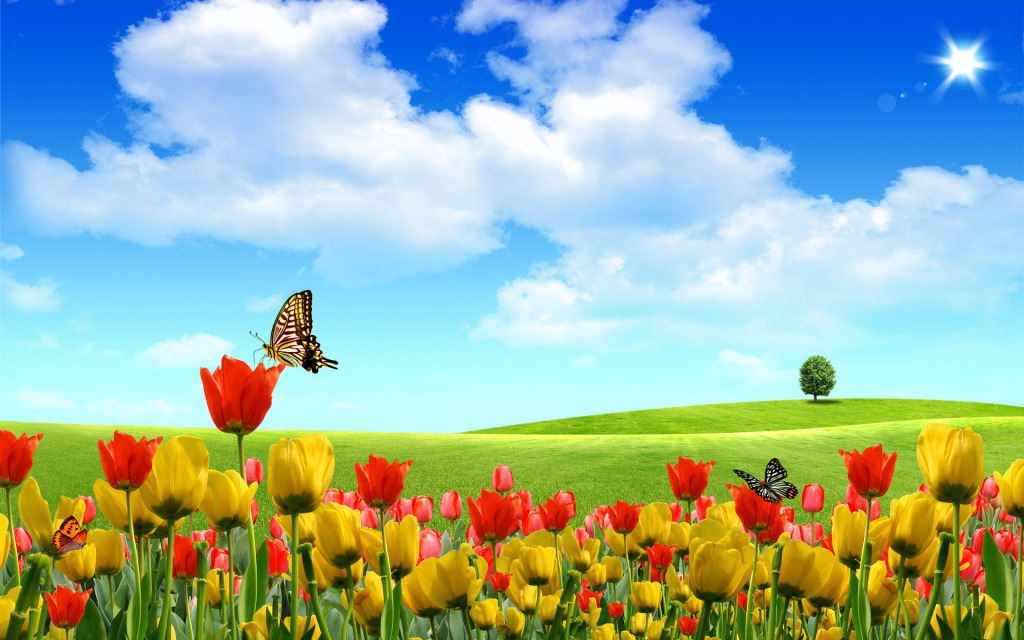 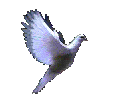 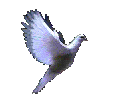 CHÀO MỪNG QUÝ THẦY CÔ
ĐẾN DỰ GIỜ LỚP 3A 
GIÁO VIÊN: NGUYỄN THỊ THÚY TÌNH
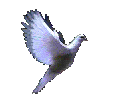 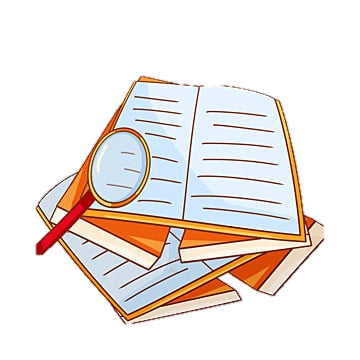 Ai nhanh, ai đúng
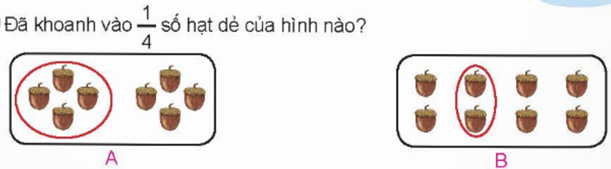 Hình A
Hình B
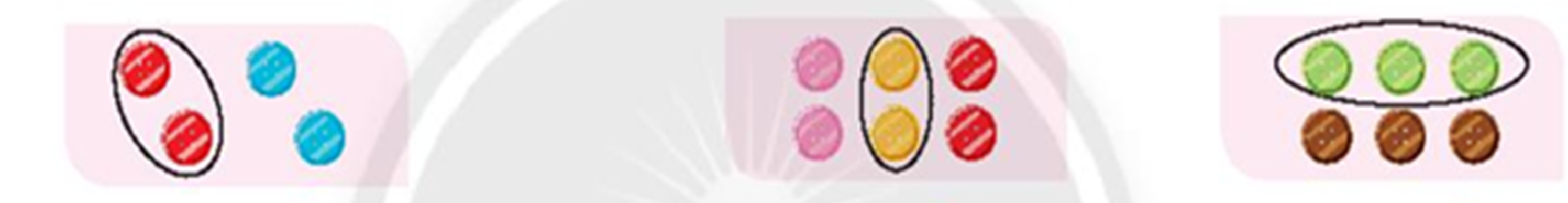 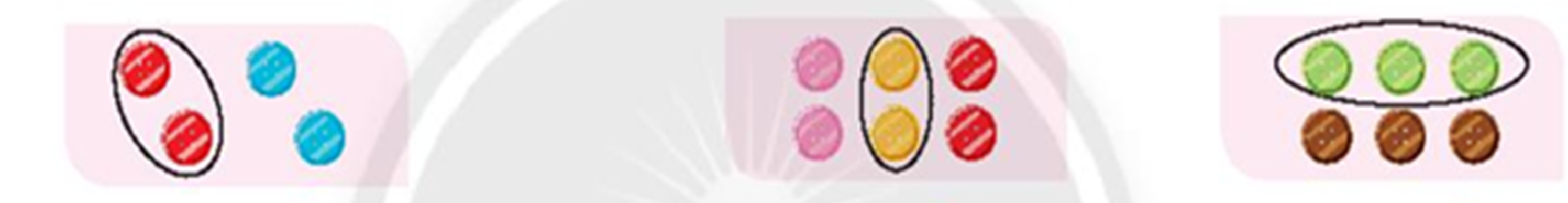 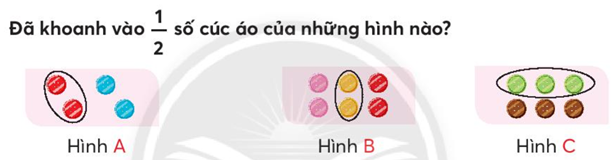 Hình A
Hình B
Hình C
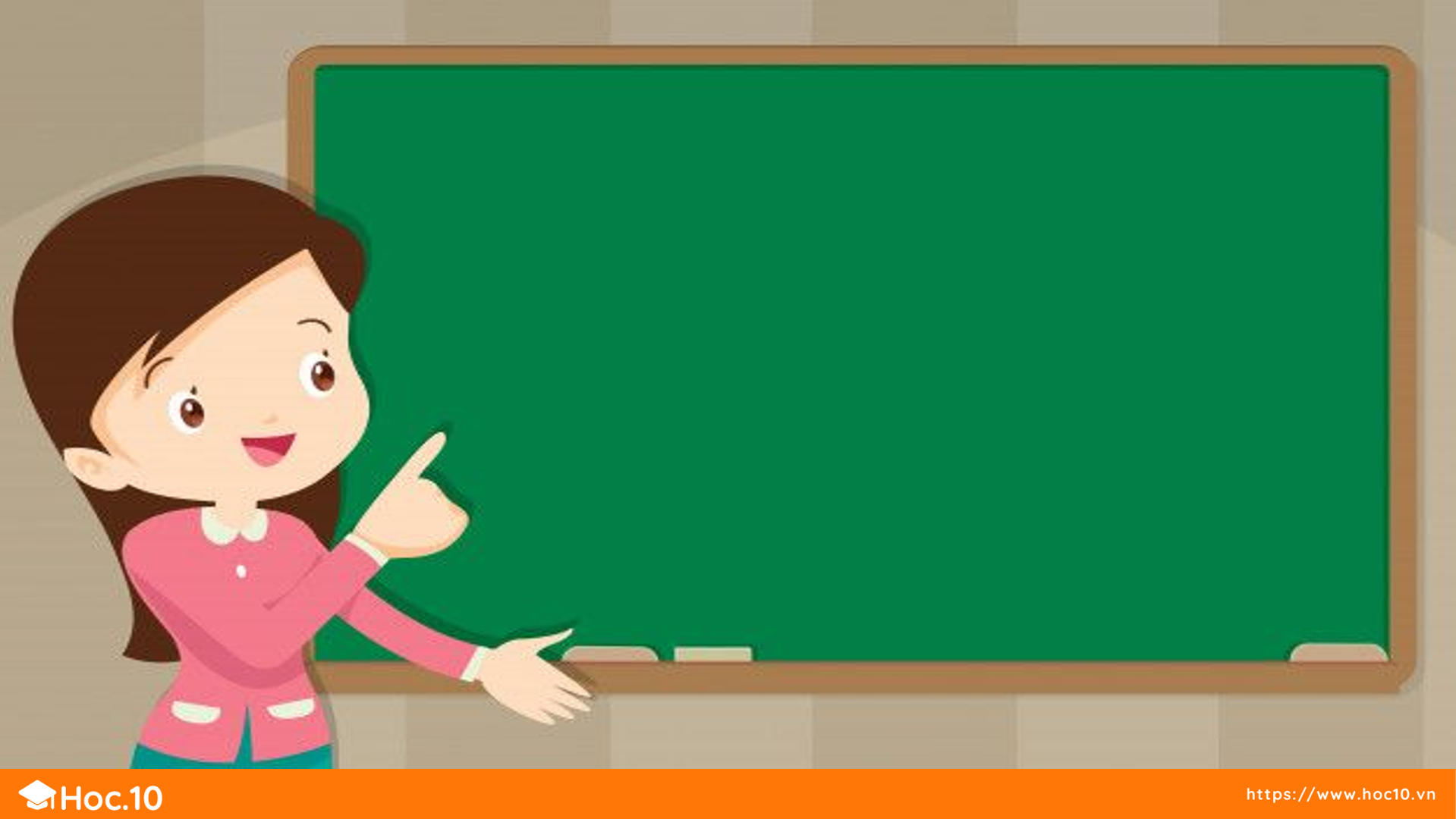 KHÁM PHÁ
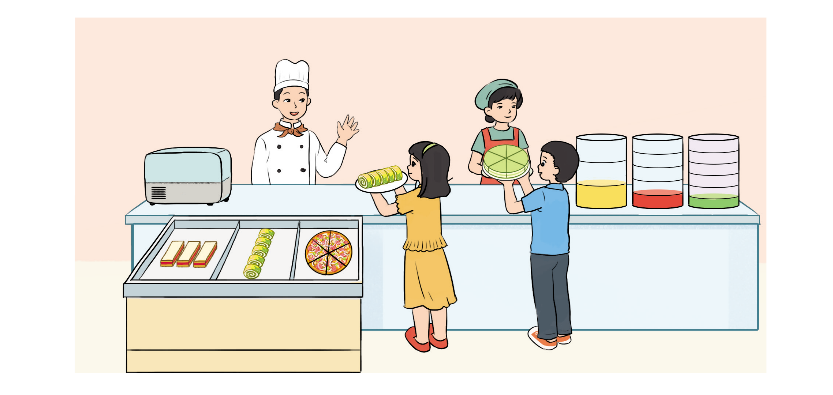 Thứ Tư, ngày 13 tháng 11 năm 2024
Toán
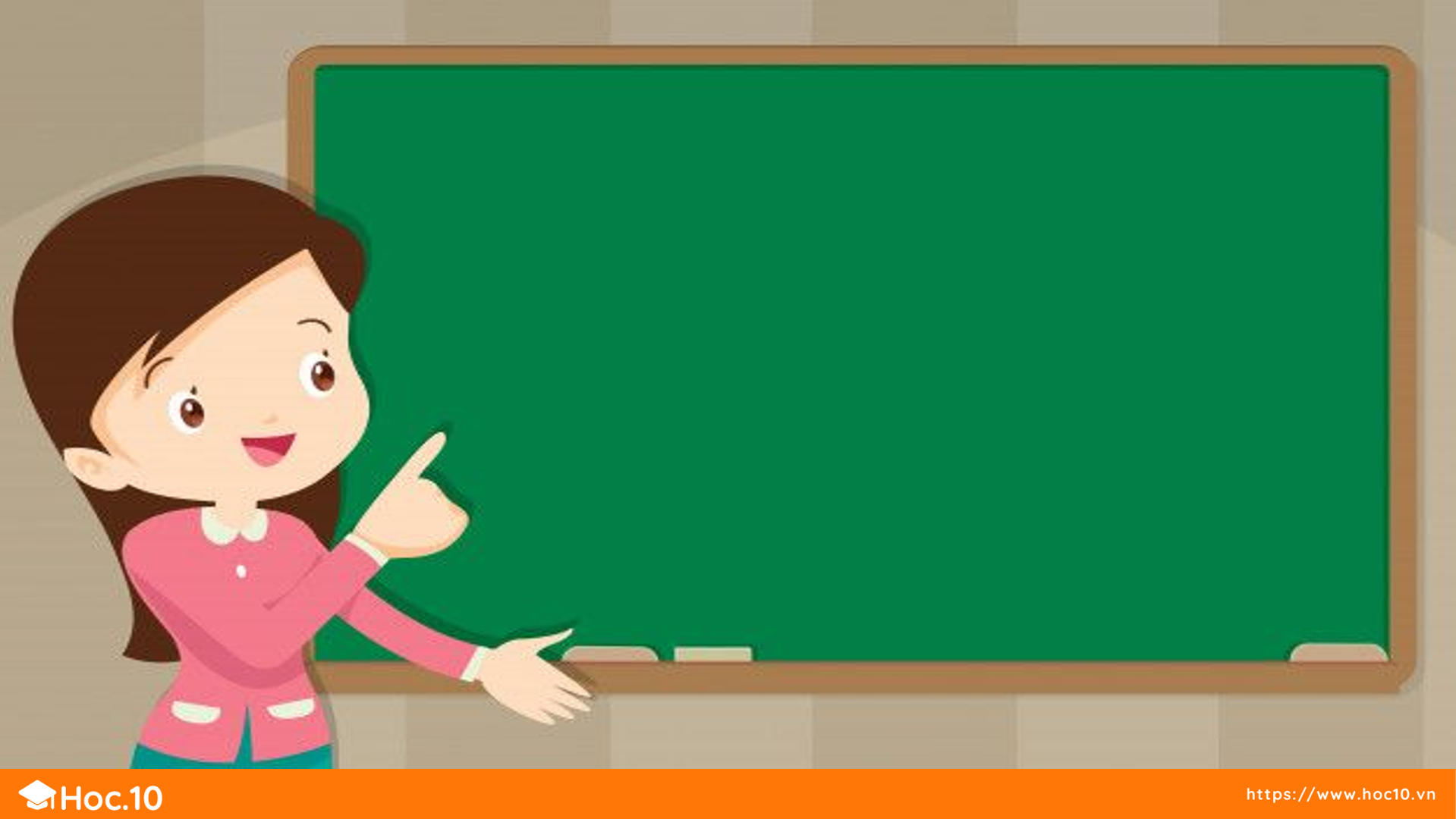 Hình thành kiến thức mới
Thứ Tư, ngày 13 tháng 11 năm 2024
Toán
Bài 27: Một phần ba. Một phần năm.
 Một phần sáu
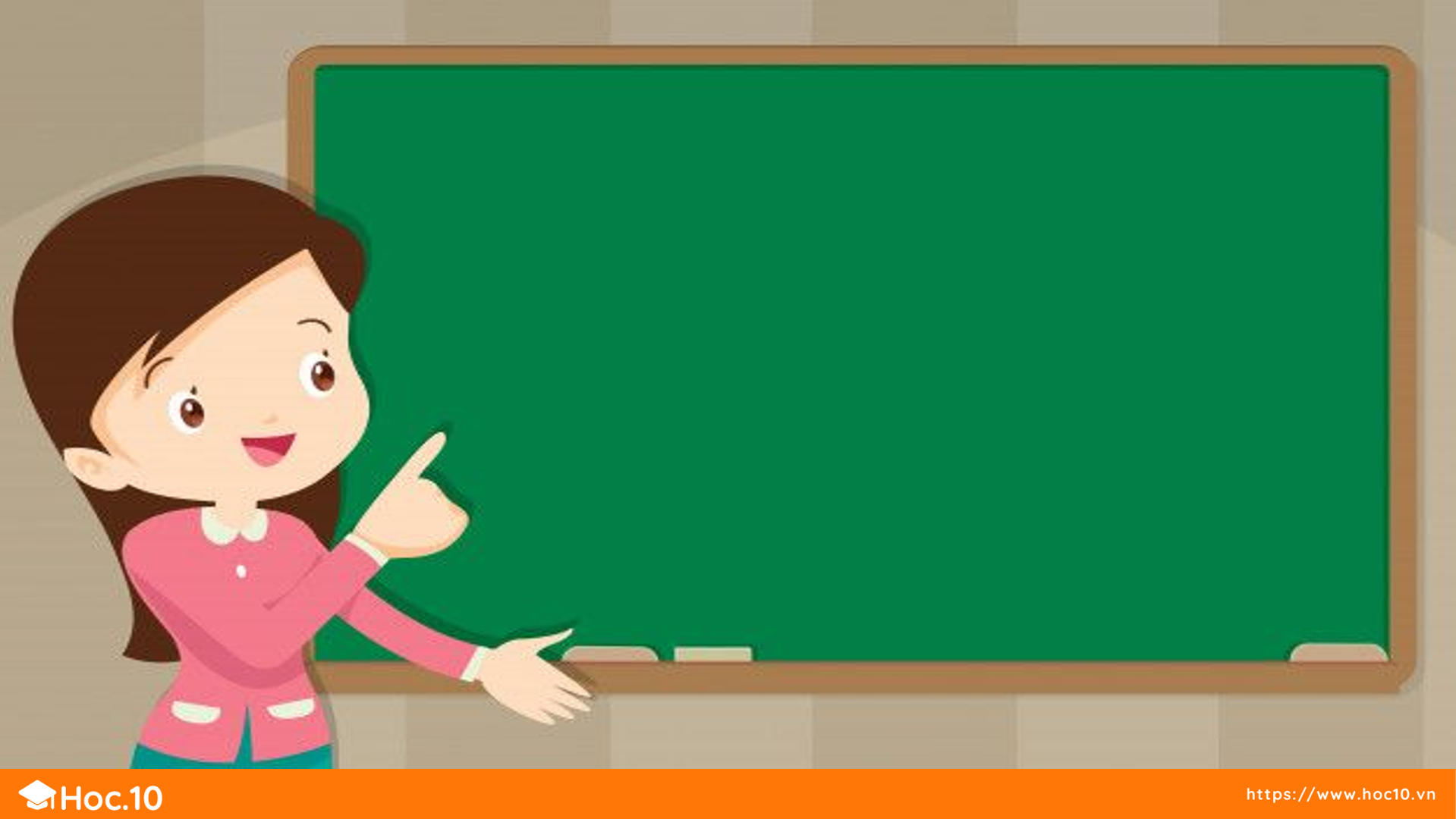 LUYỆN TẬP – THỰC HÀNH
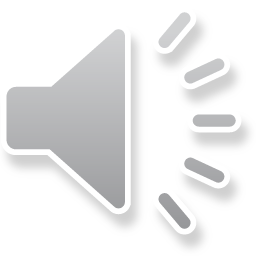 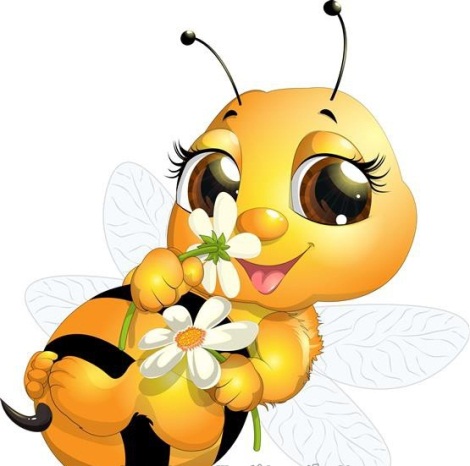 Ong nhỏ và mật hoa
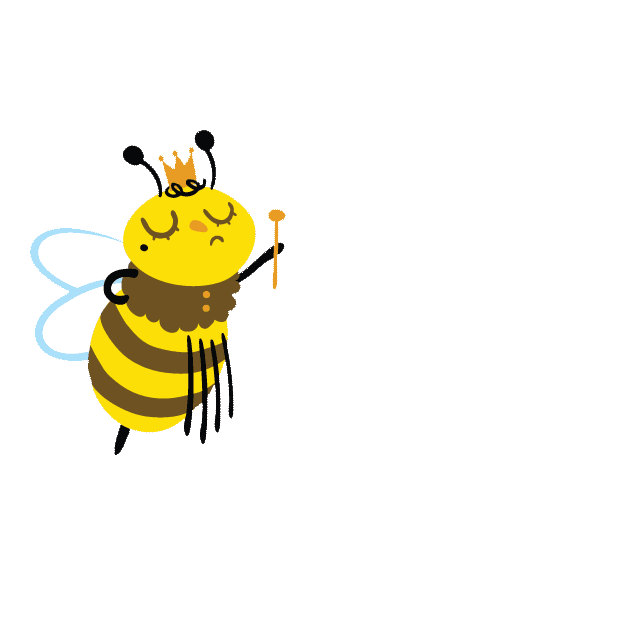 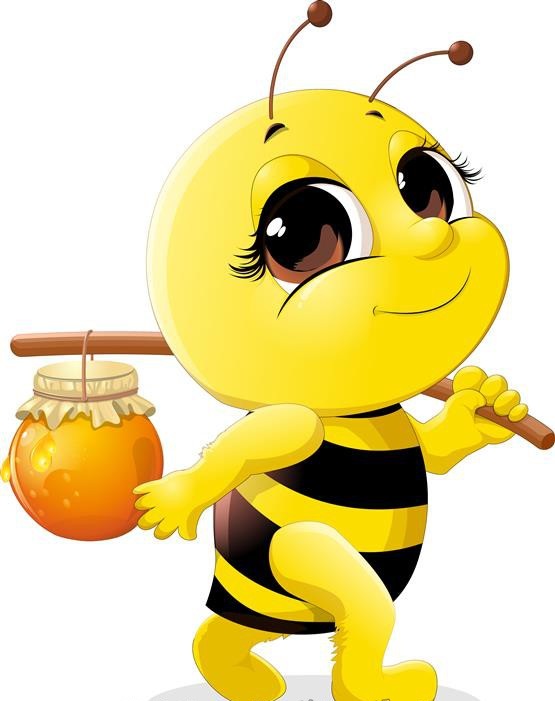 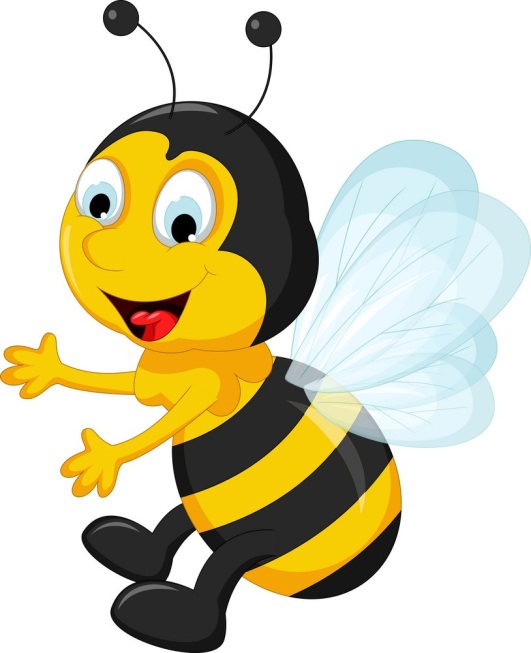 BẮT ĐẦU
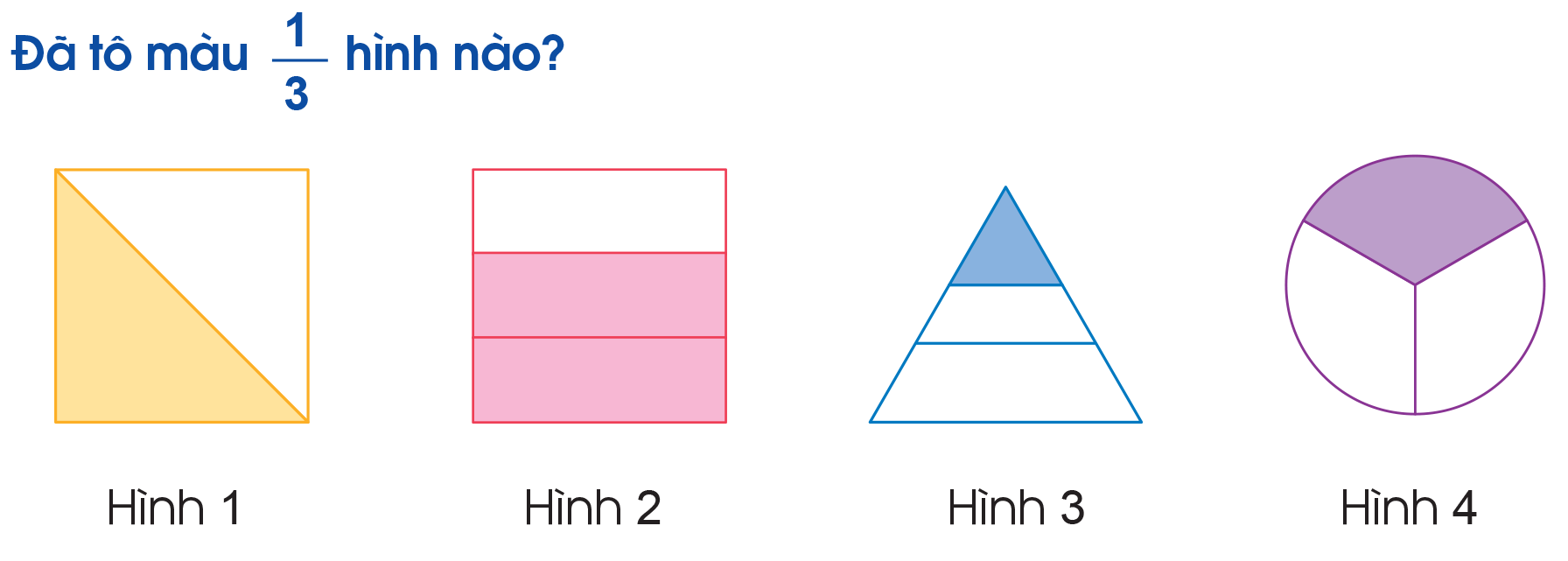 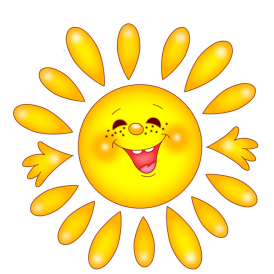 1
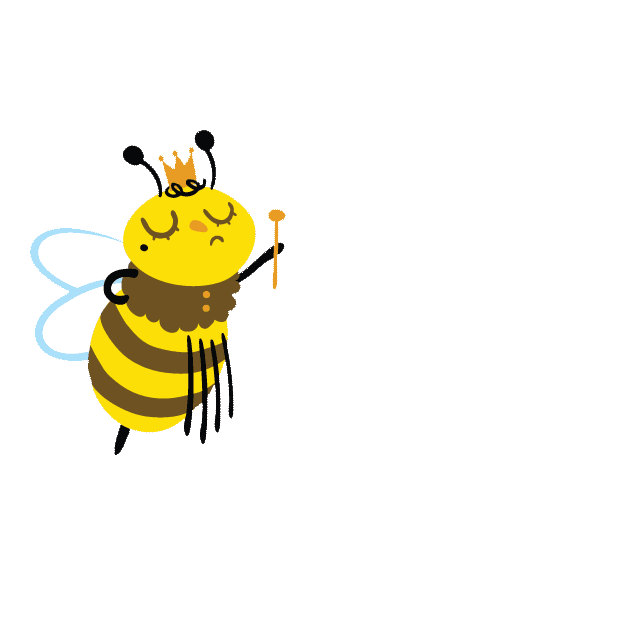 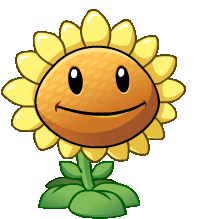 B. Hình 2
A. Hình 1
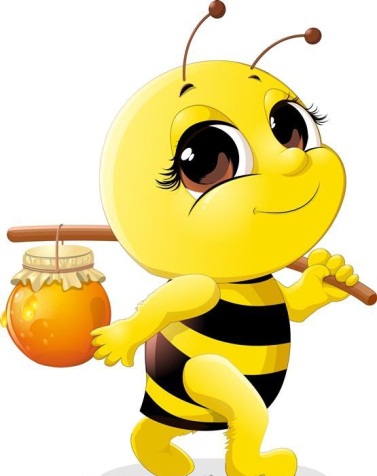 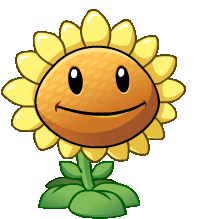 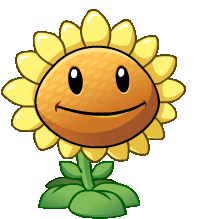 D. Hình 4
C. Hình 3
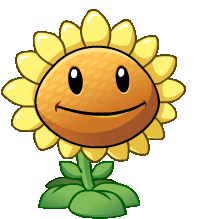 [Speaker Notes: Hướng dẫn: GV click vào khung đáp án để kiểm tra đúng/sai.]
2 a
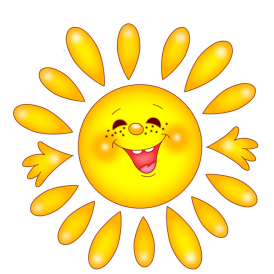 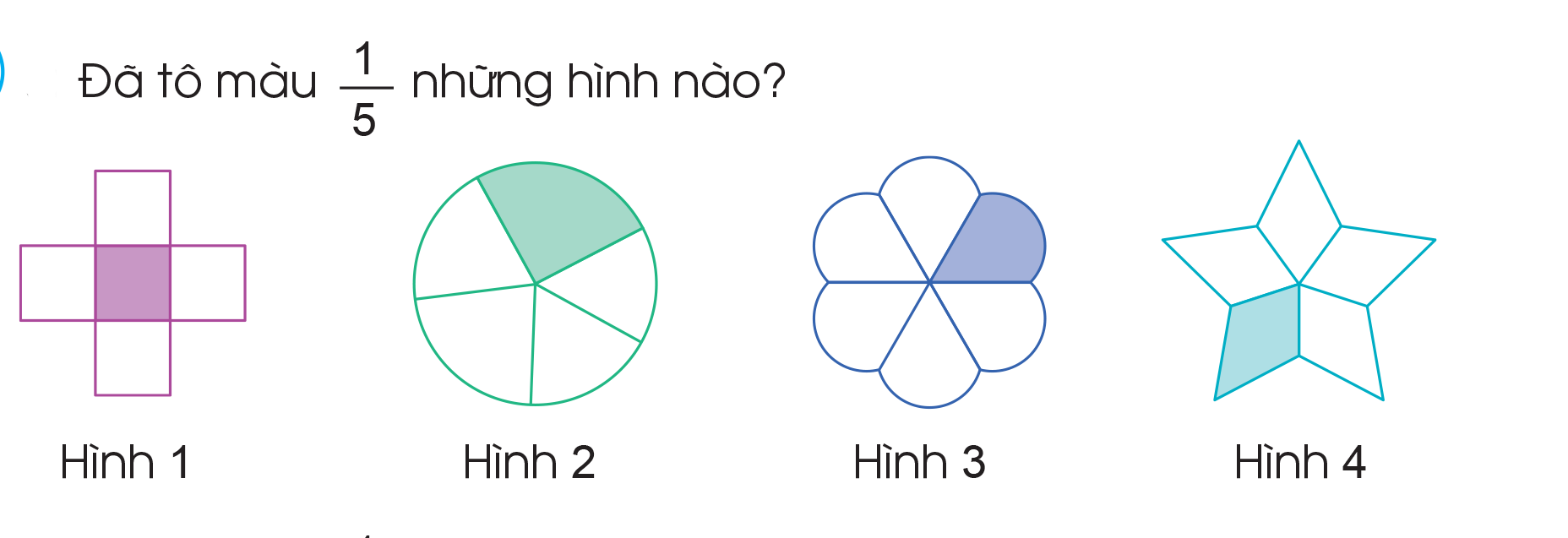 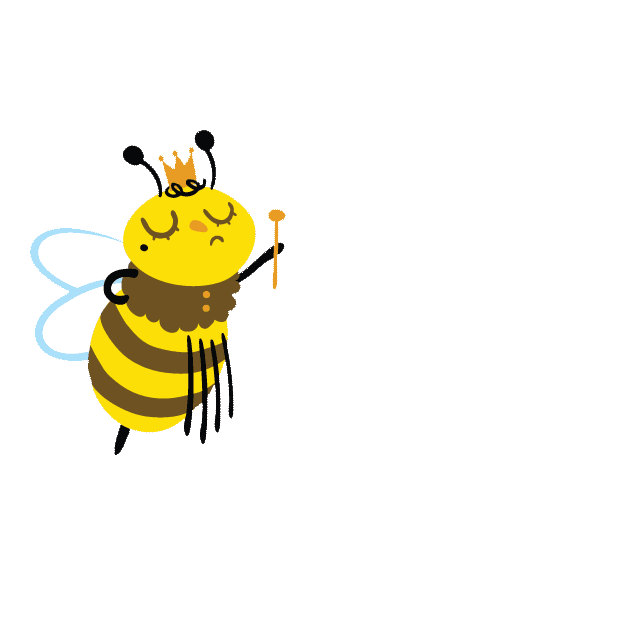 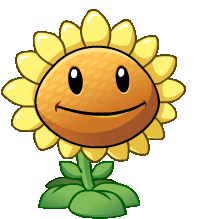 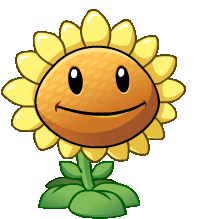 B. Hình 2
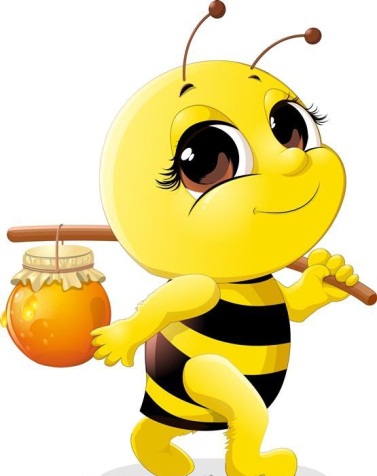 A. Hình 1
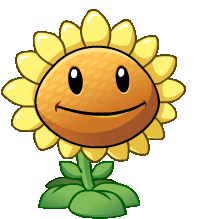 C. Hình 3
D. Hình 4
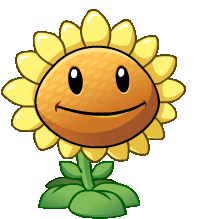 [Speaker Notes: Hướng dẫn: GV click vào khung đáp án để kiểm tra đúng/sai.]
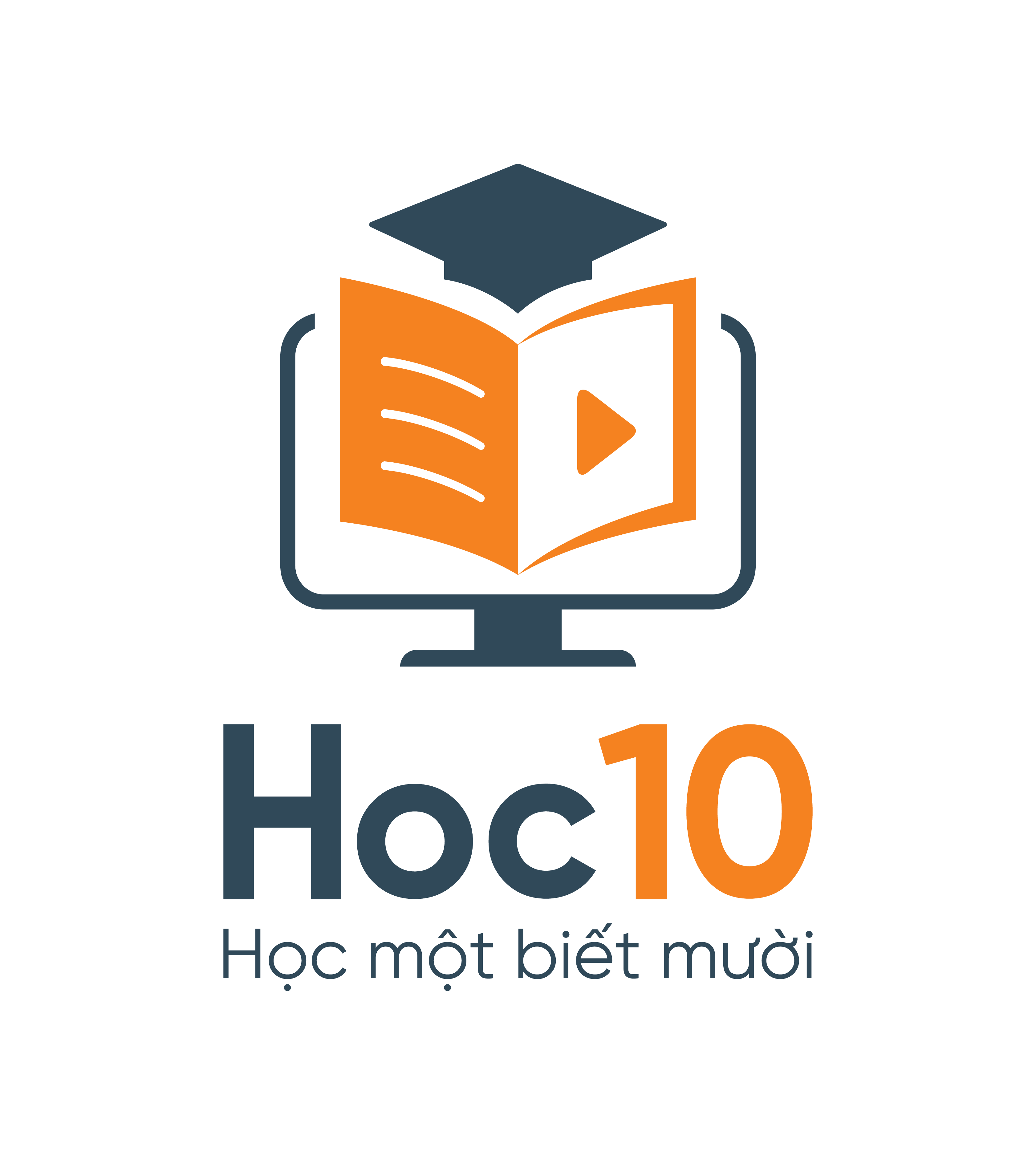 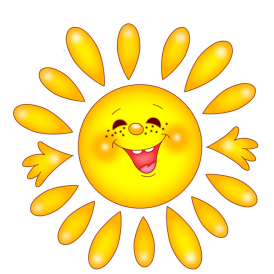 2 b
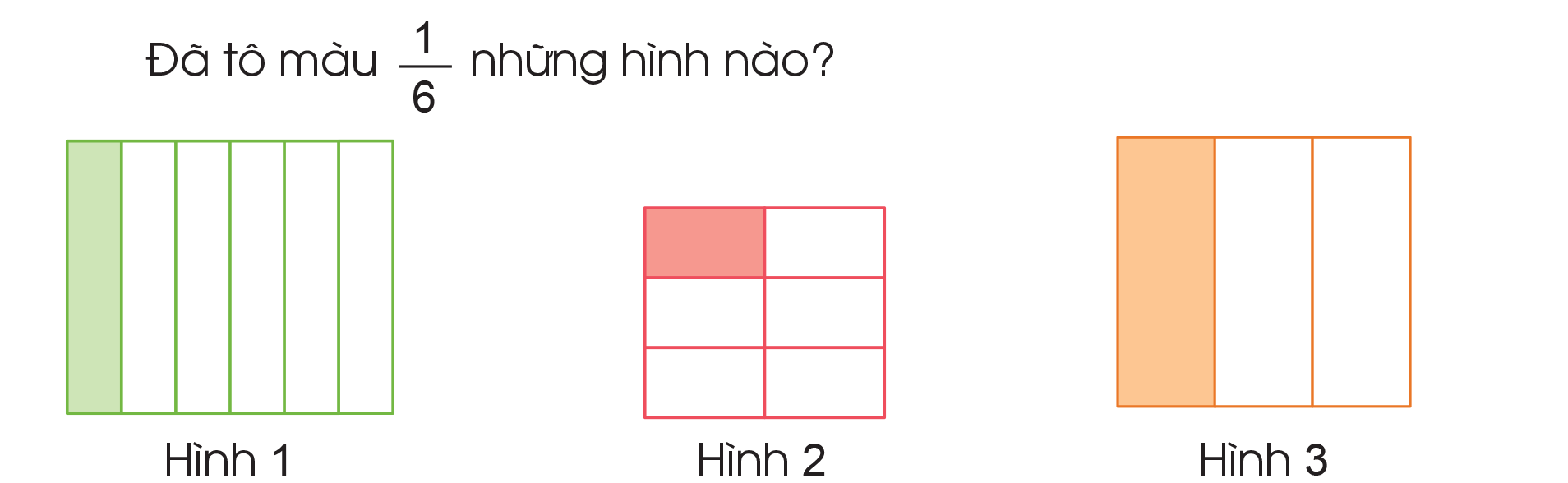 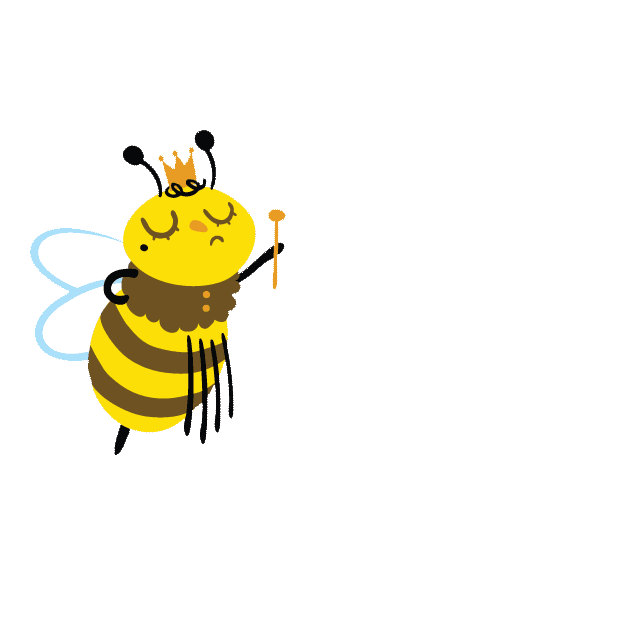 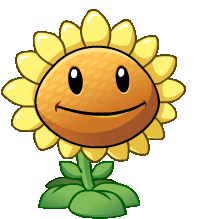 B. Hình 2
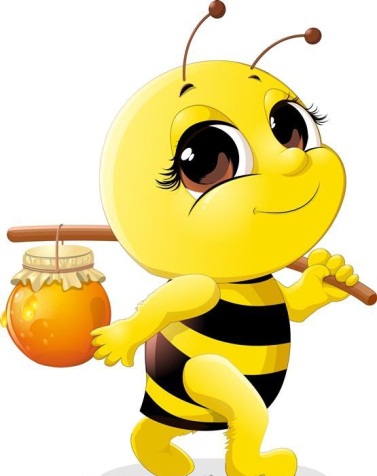 C. Hình 3
A. Hình 1
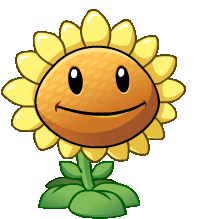 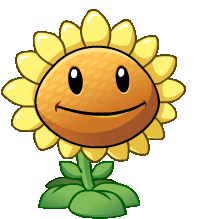 [Speaker Notes: Hướng dẫn: GV click vào khung đáp án để kiểm tra đúng/sai.]
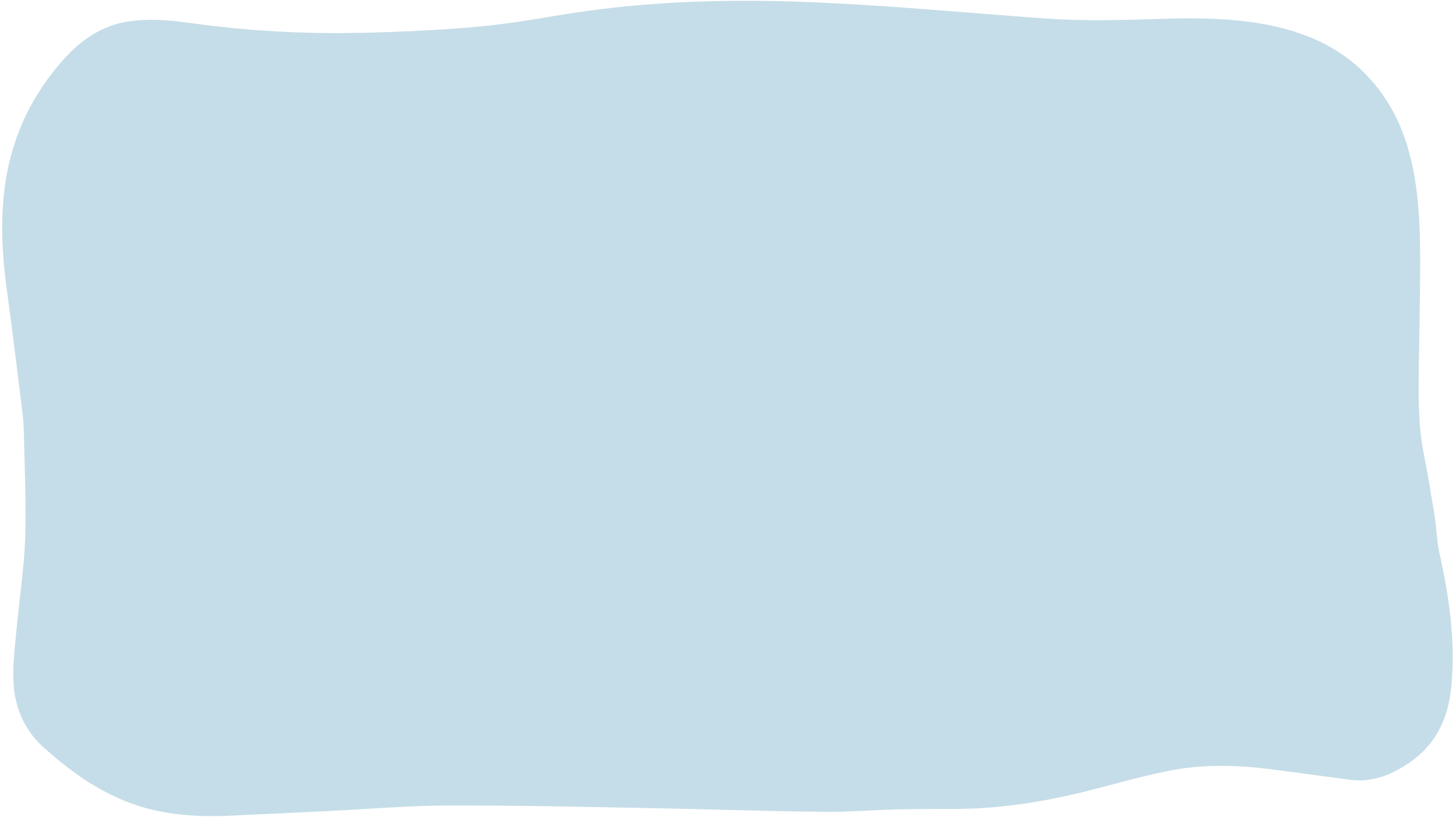 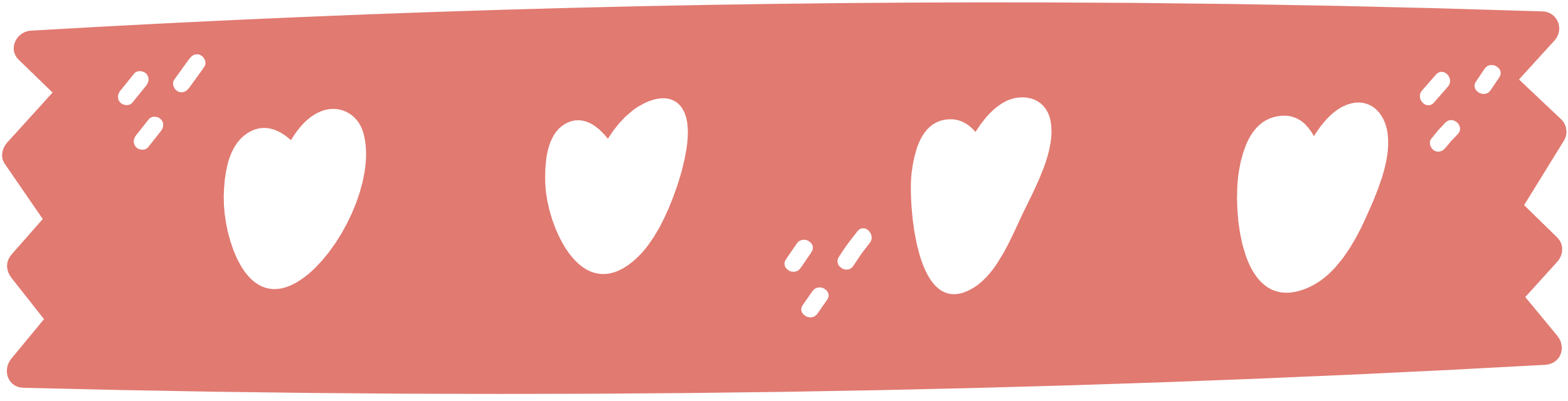 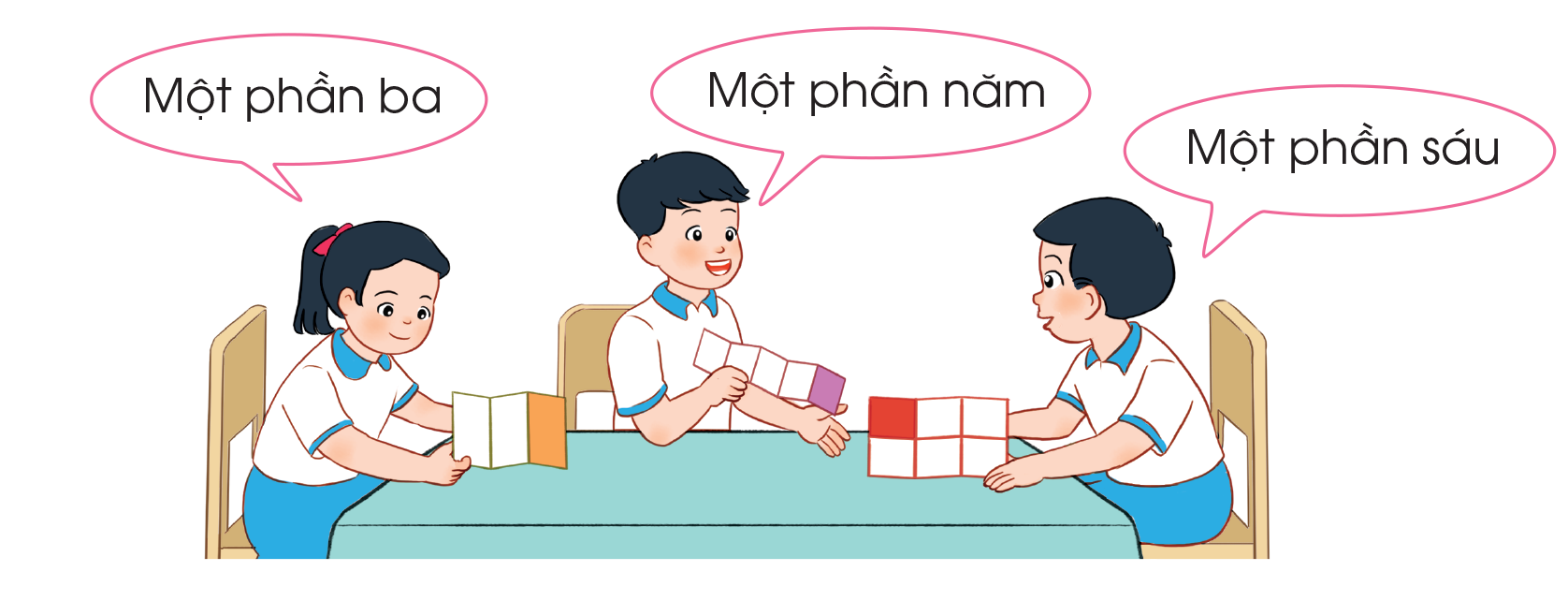 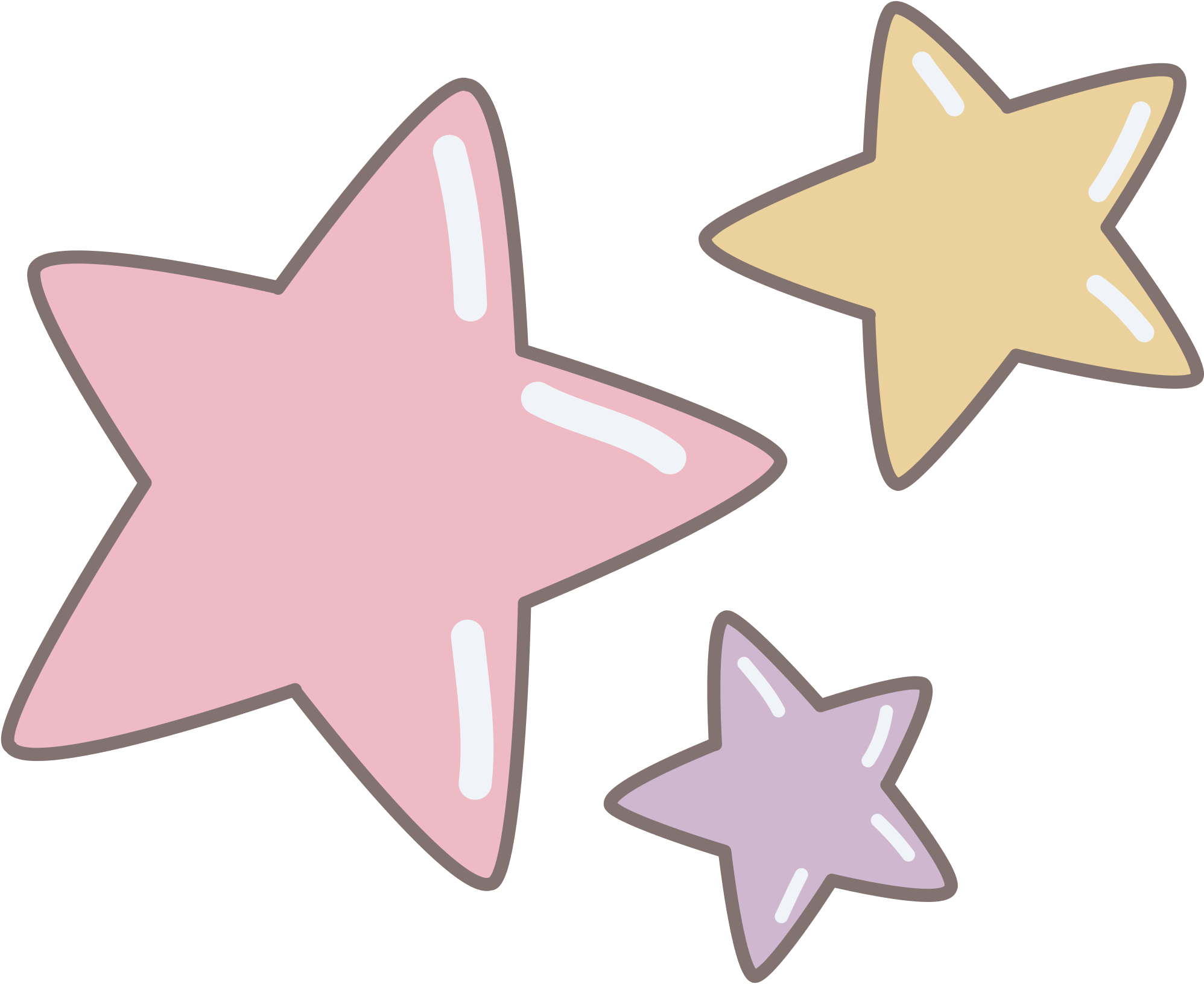 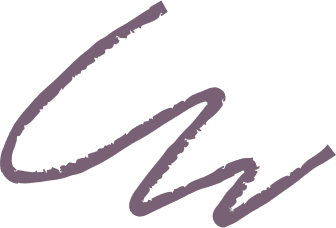 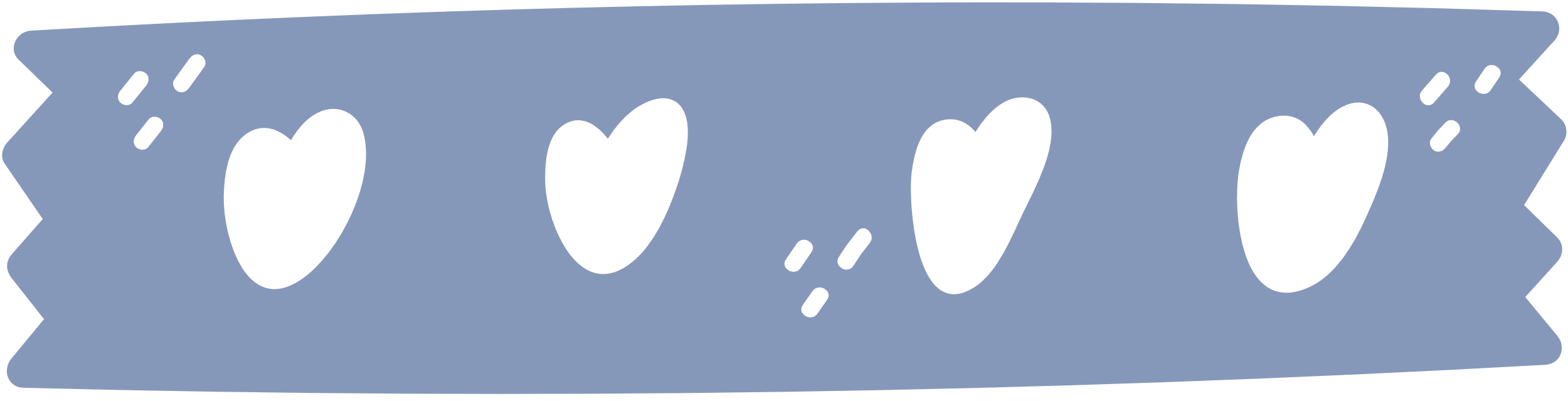 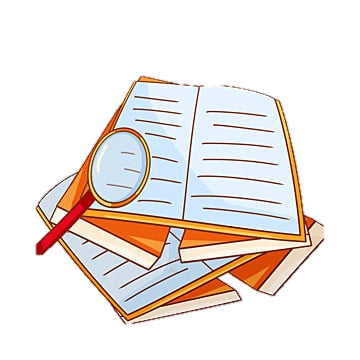 Bài 4
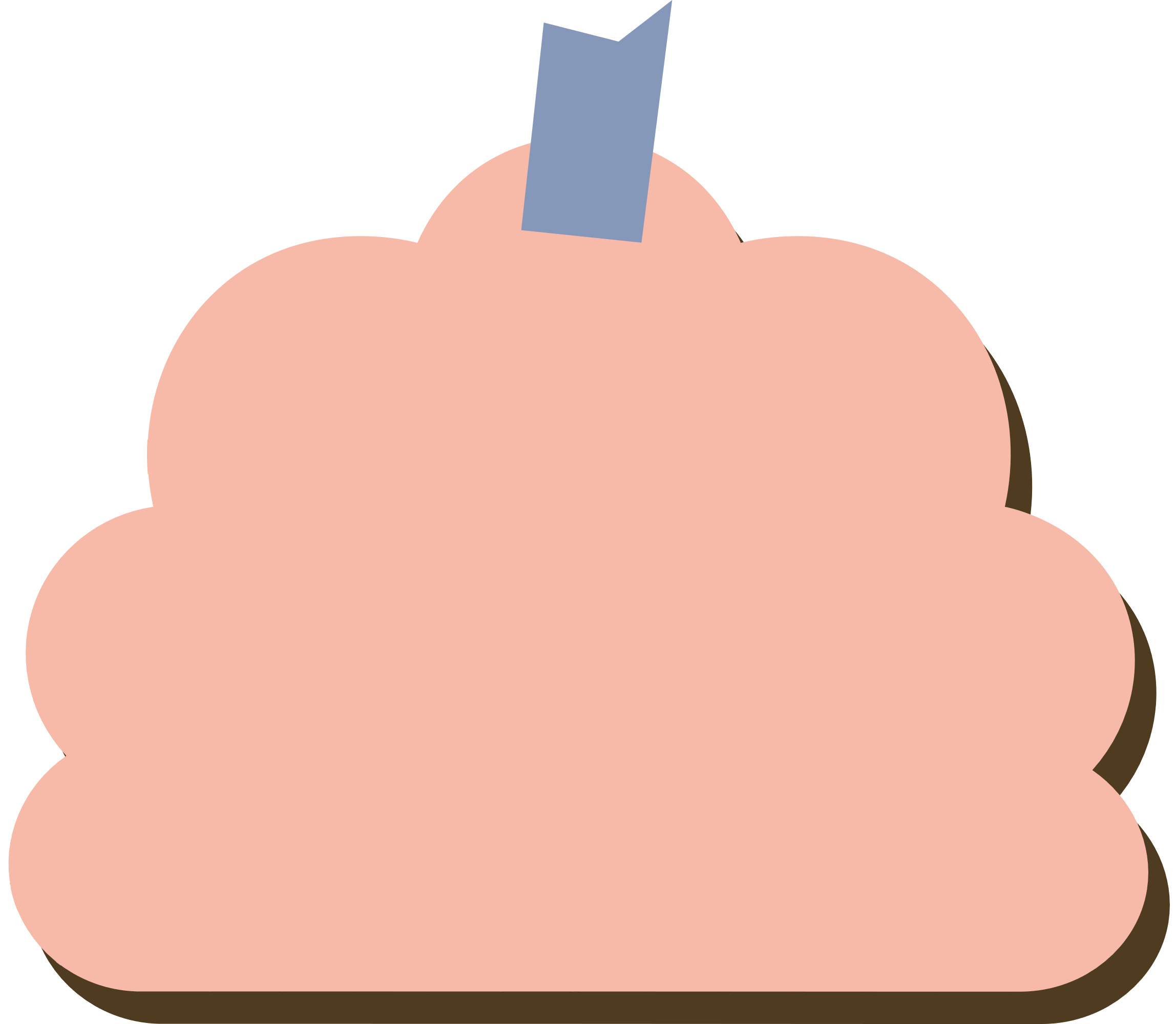 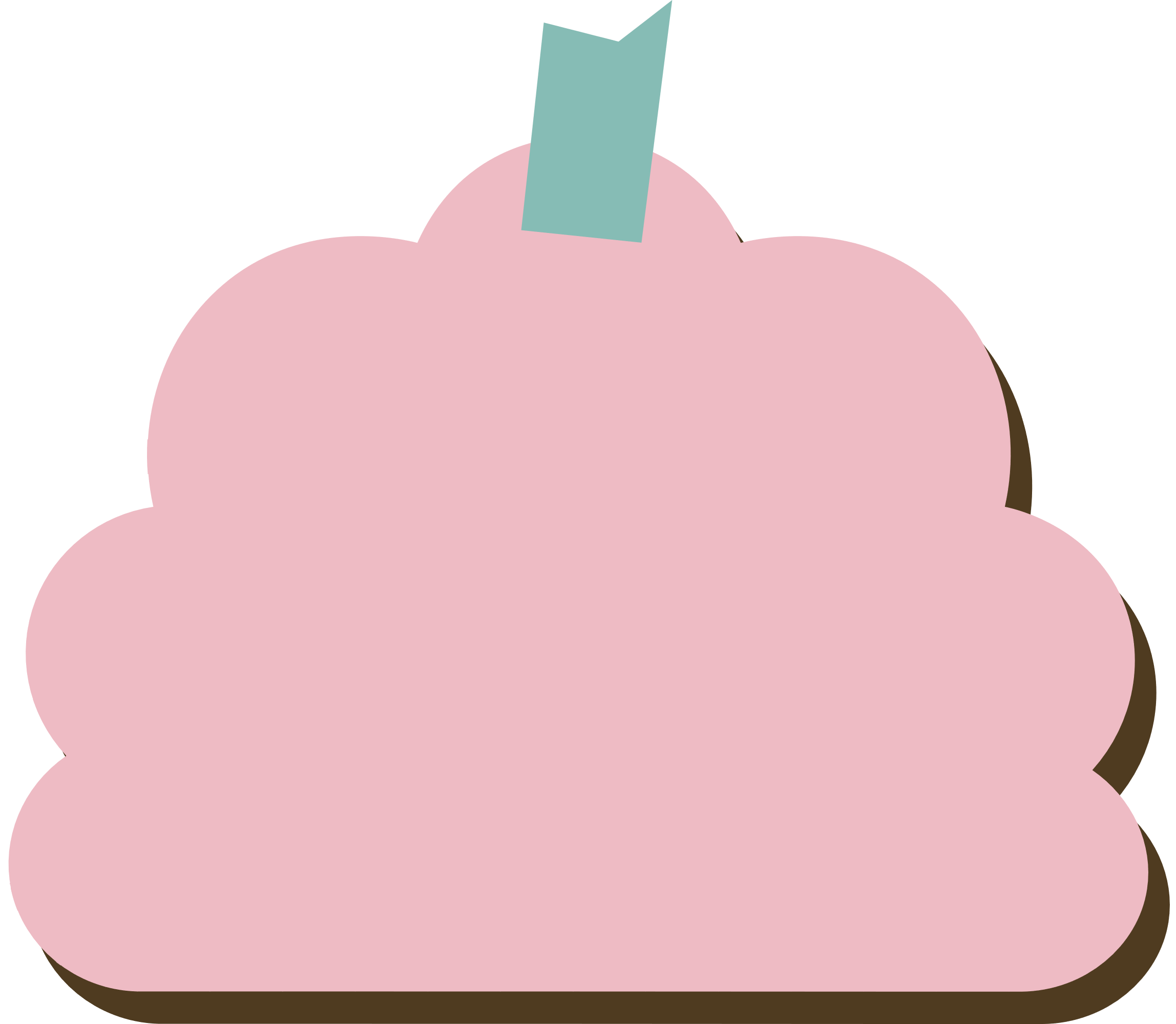 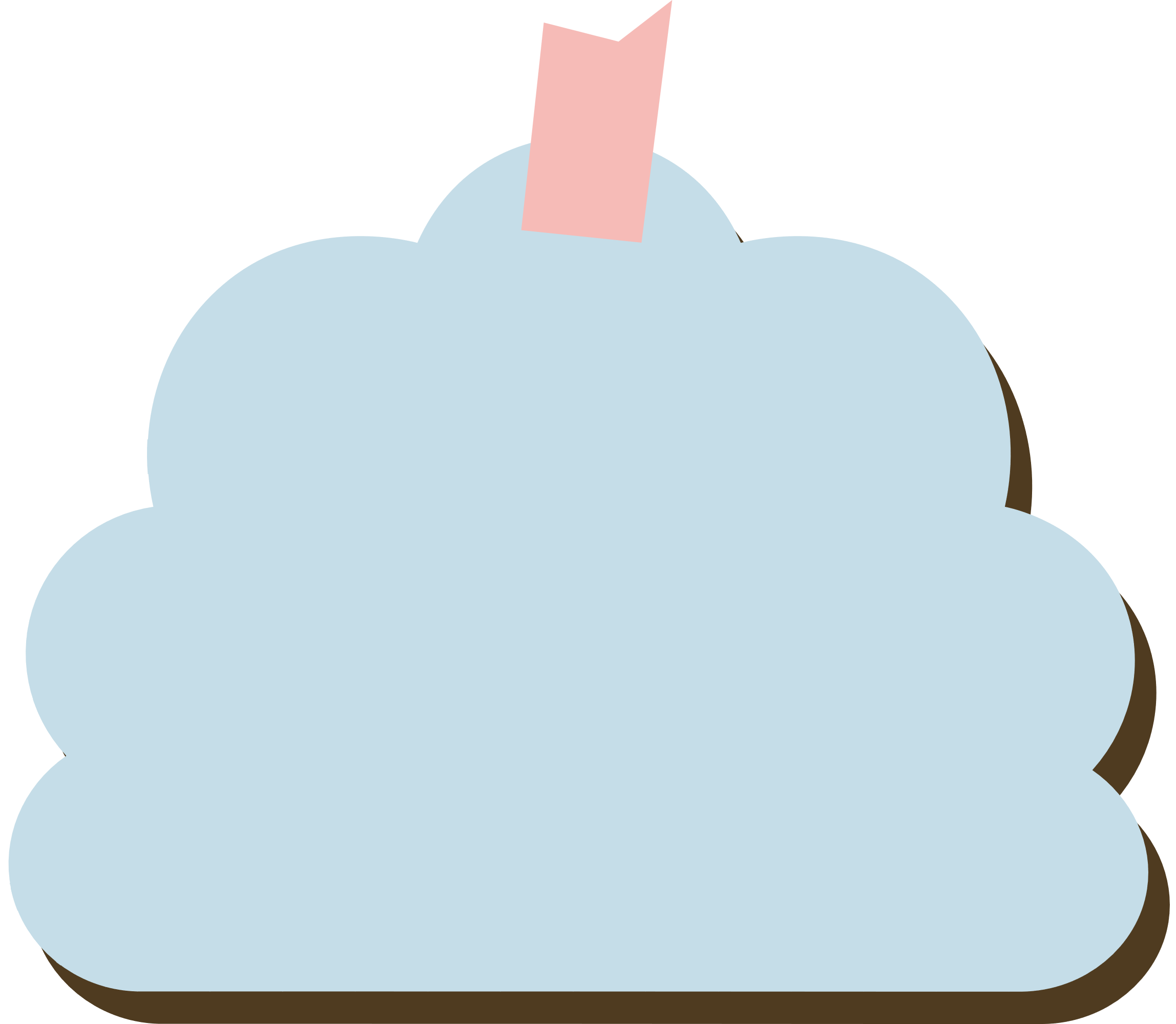 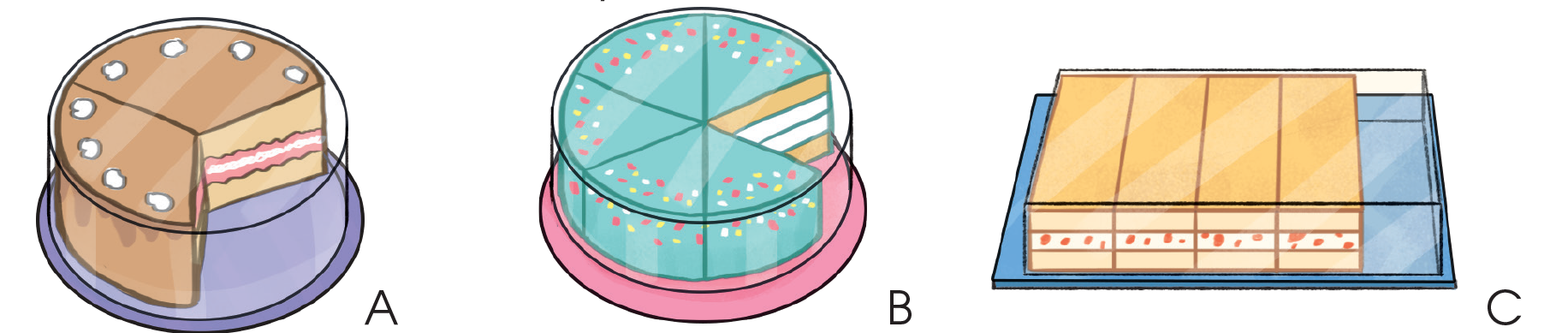 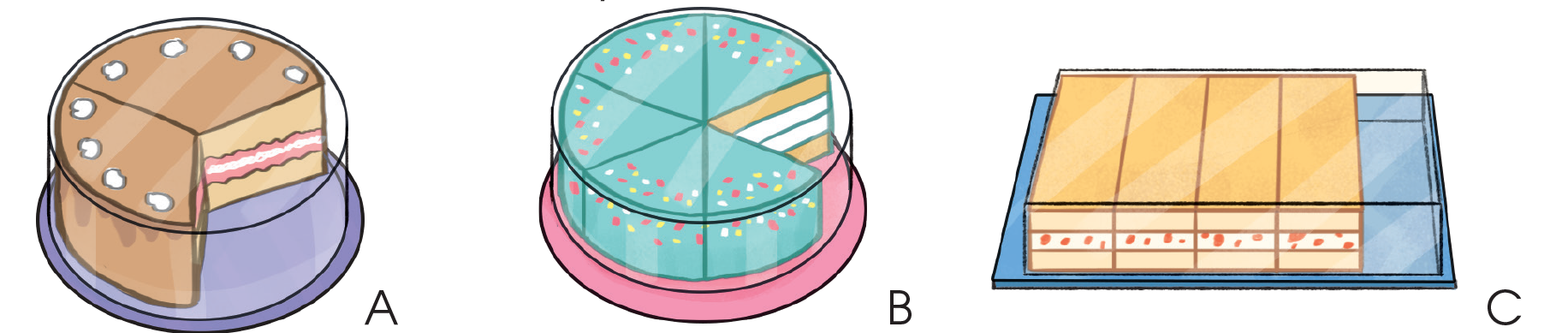 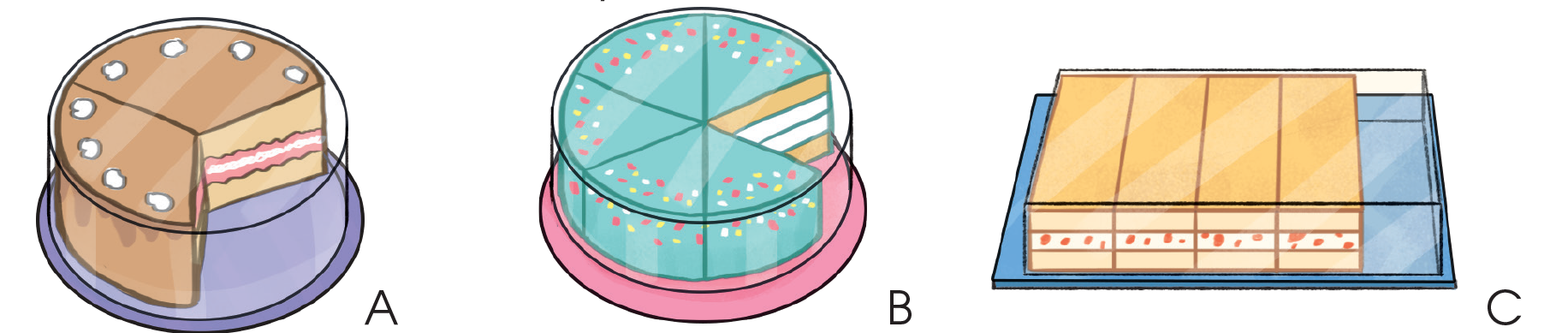 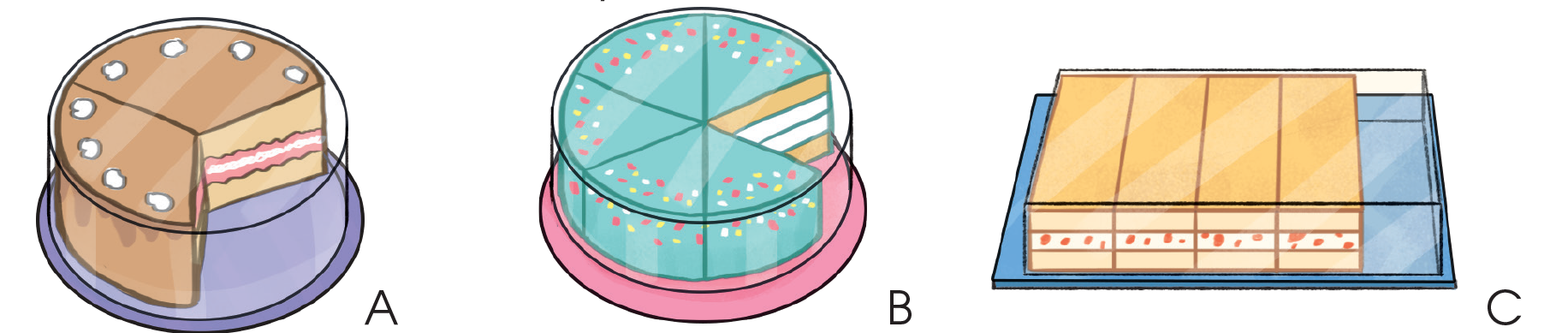 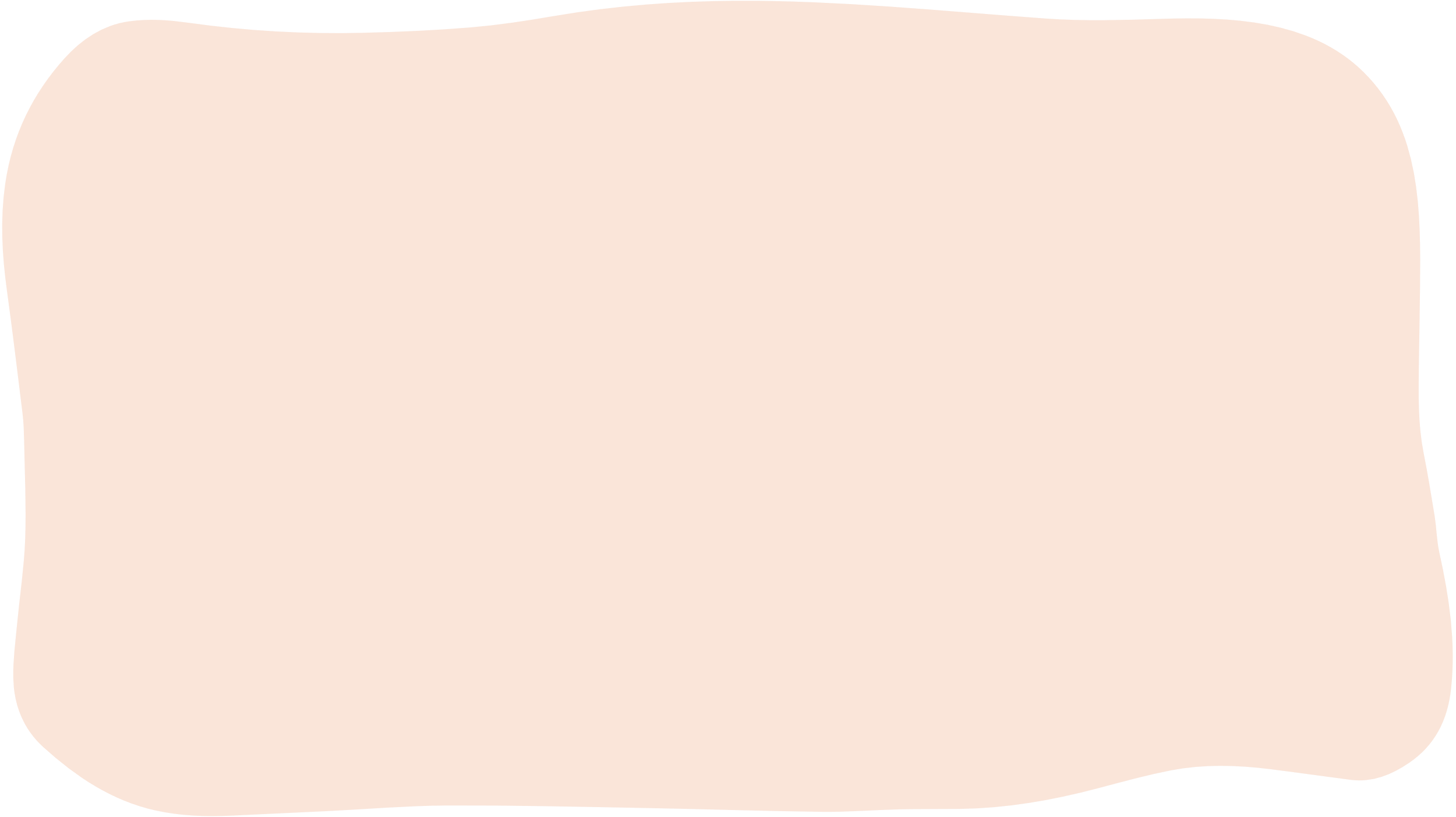 Đáp án bài 4:
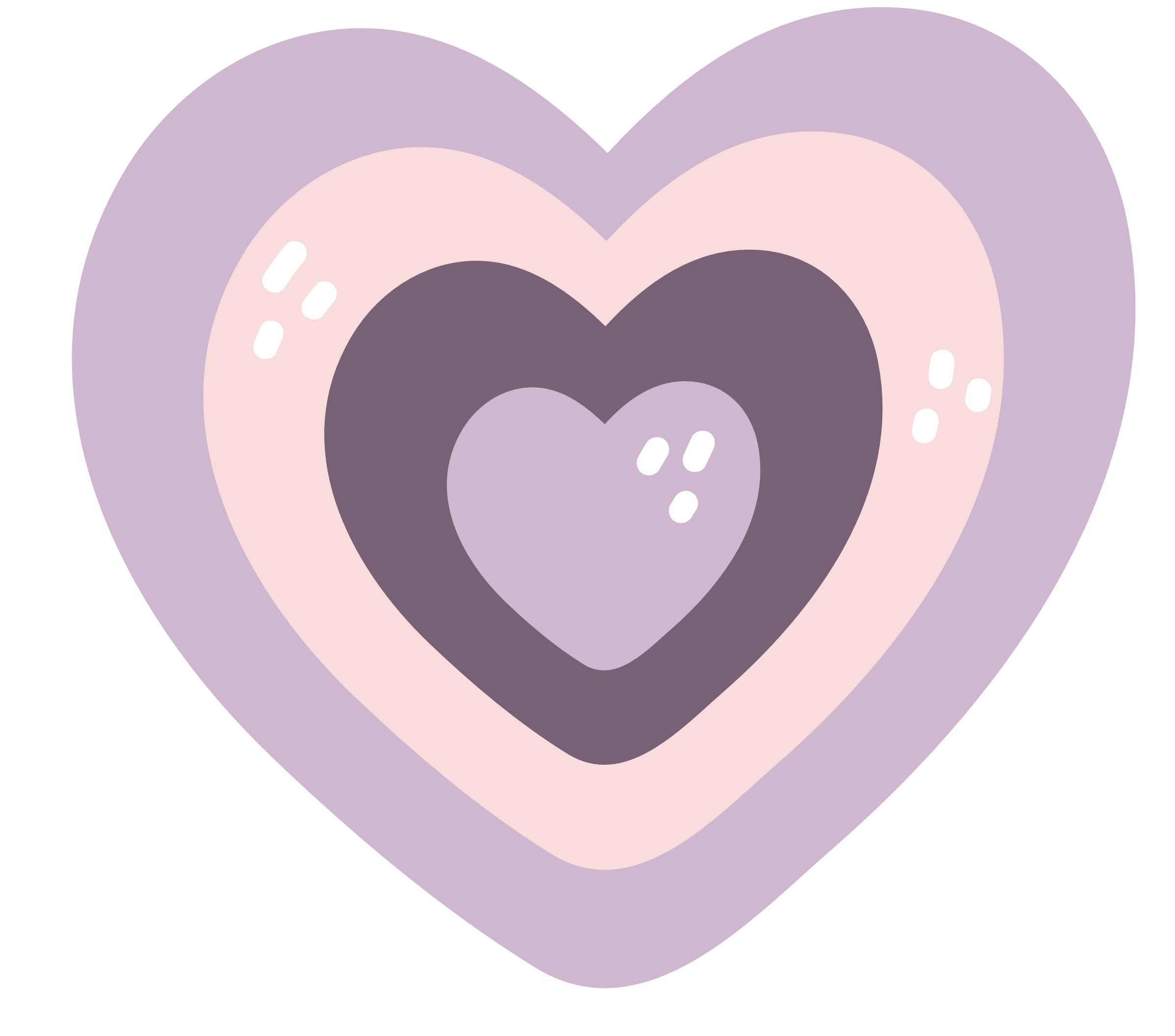 Qua bài học này, các em biết thêm được điều gì?
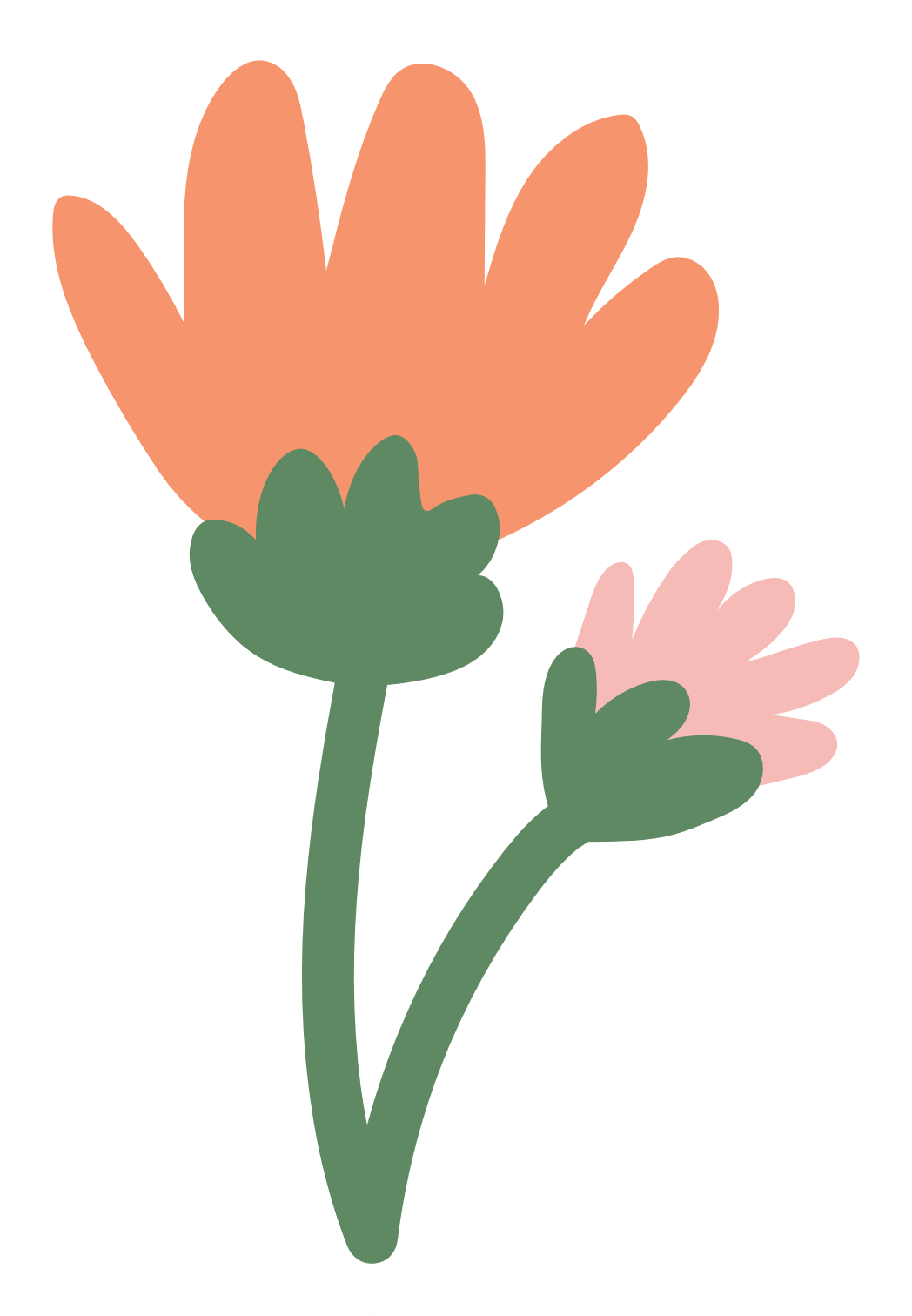 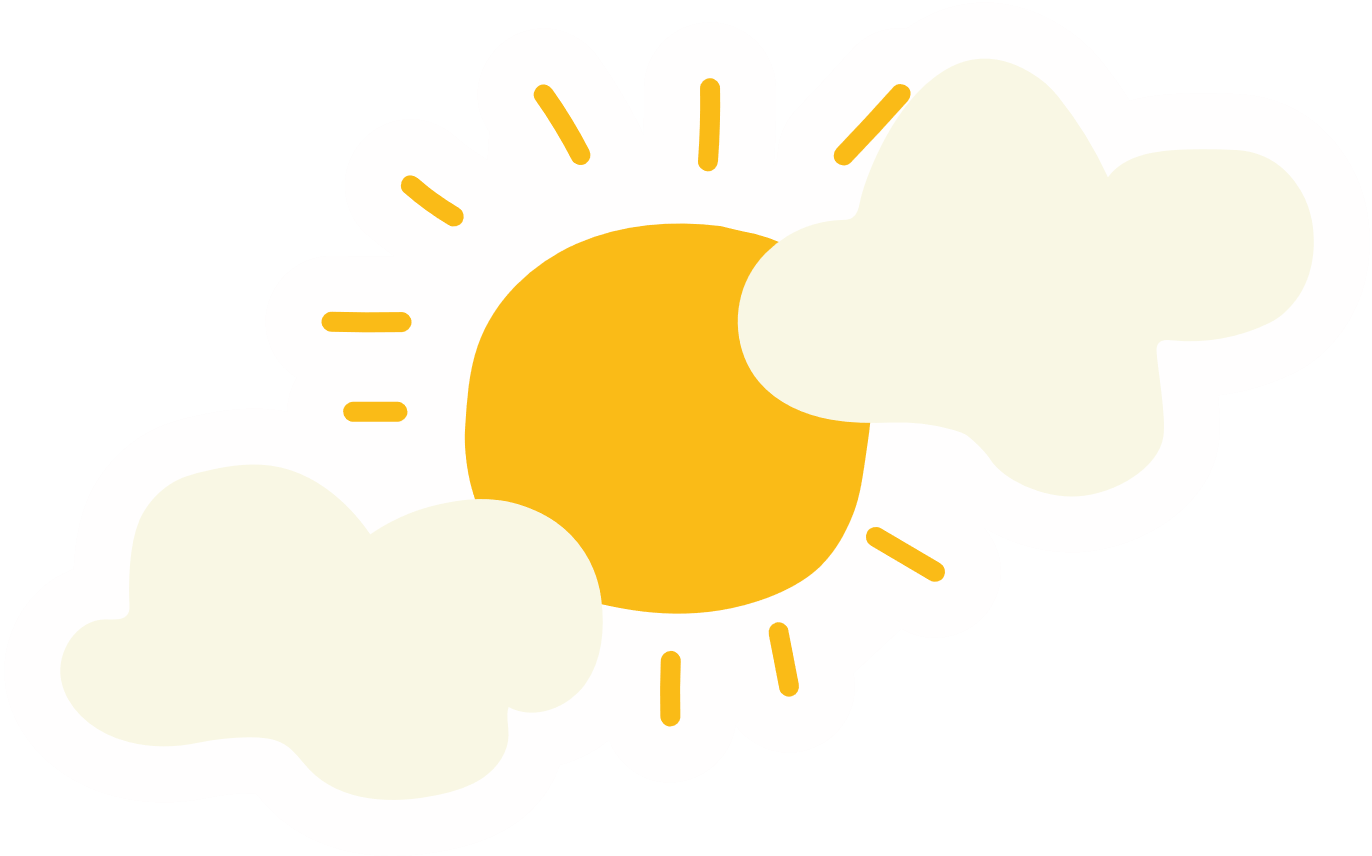 DẶN DÒ VỀ NHÀ
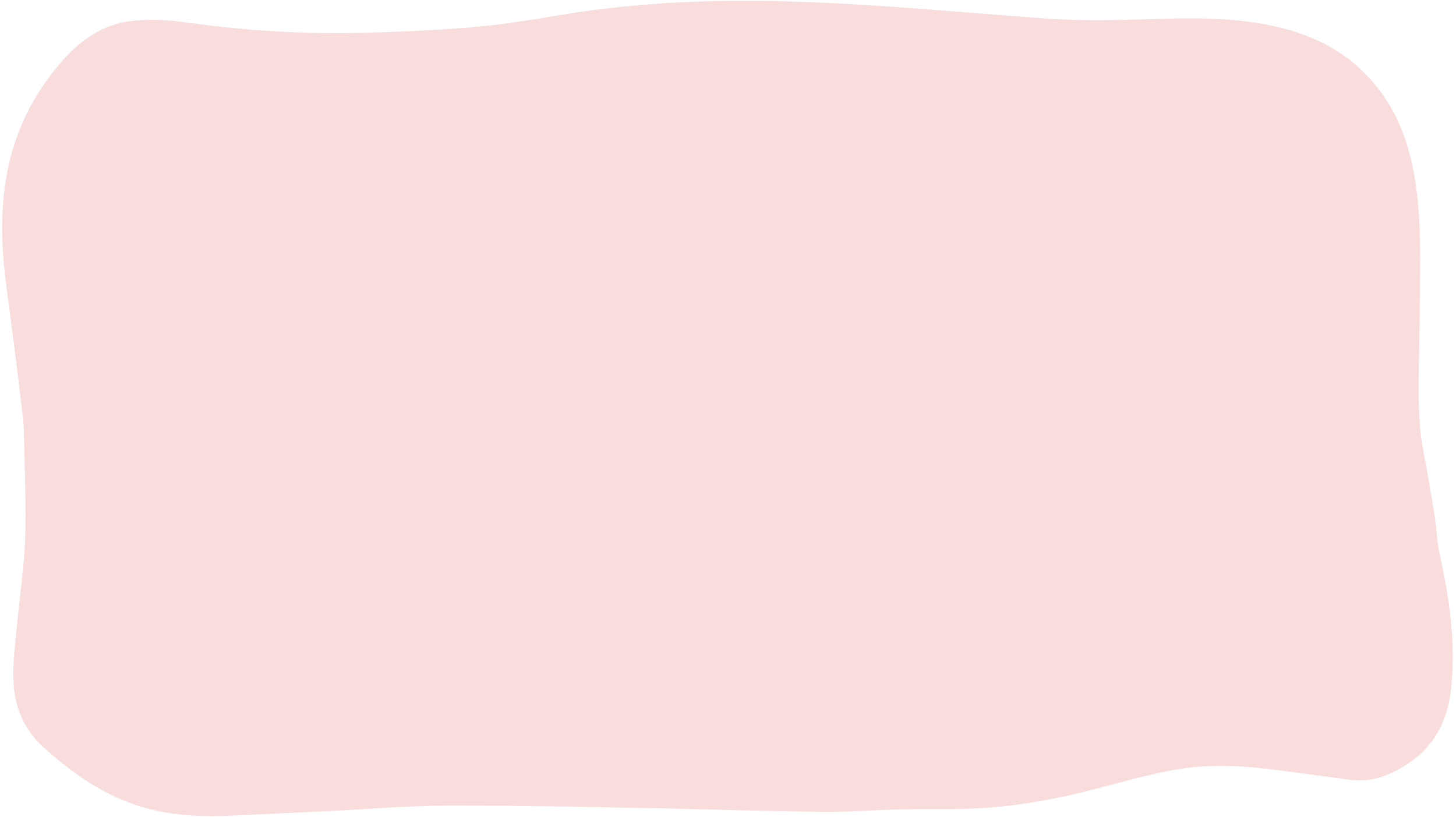 Lấy giấy hình vuông, gấp giấy và tô màu để biểu thị “một phần ba”, “một phần năm”, “một phần sáu” và đọc cho người nhà nghe hình vẽ biểu thị điều gì?
Hướng dẫn mọi người cách gấp giấy.
Tìm hình ảnh và đồ vật trực quan biểu thị “một phần ba”, “một phần năm”, “một phần sáu”.
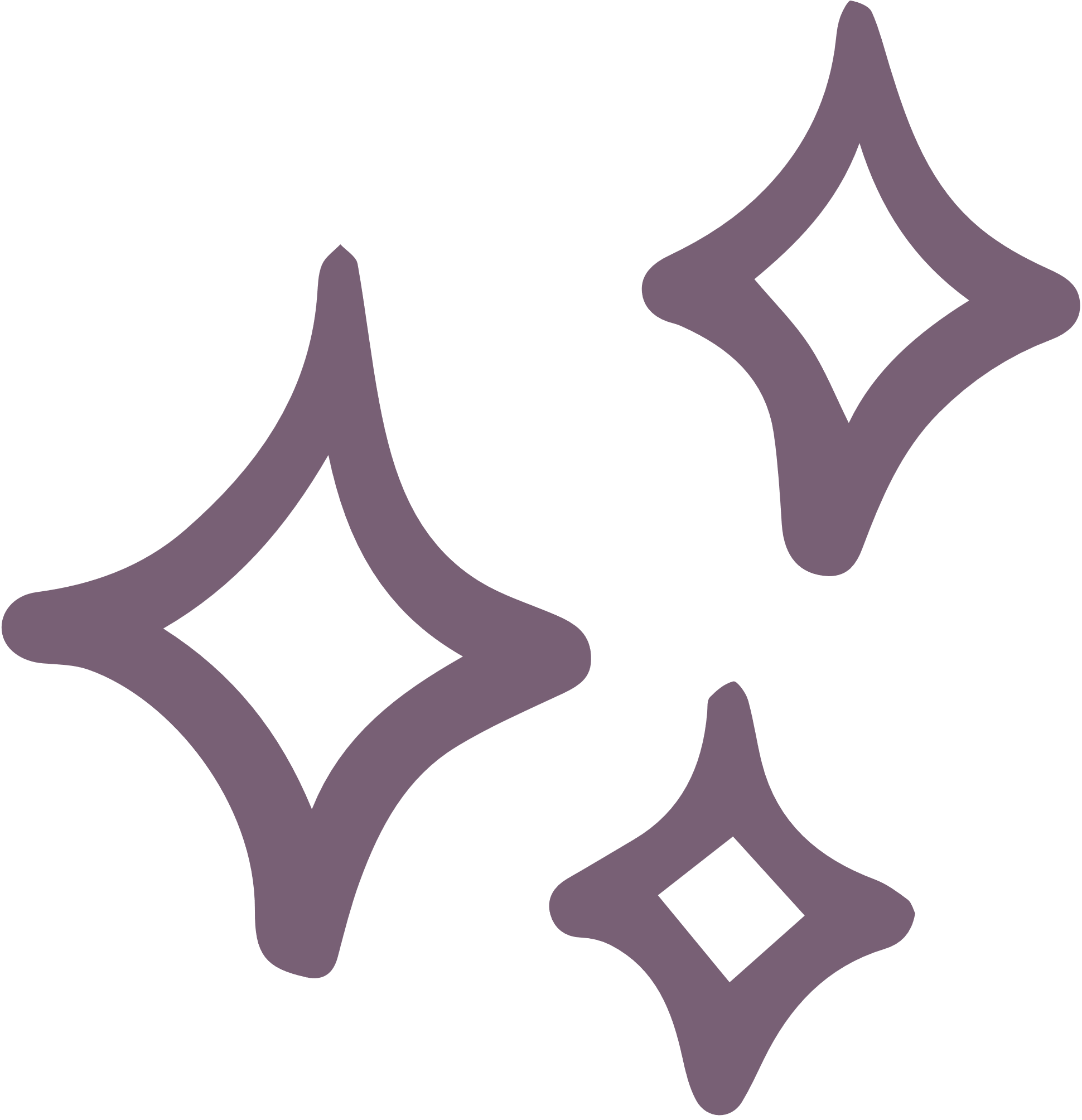 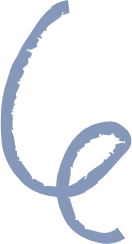 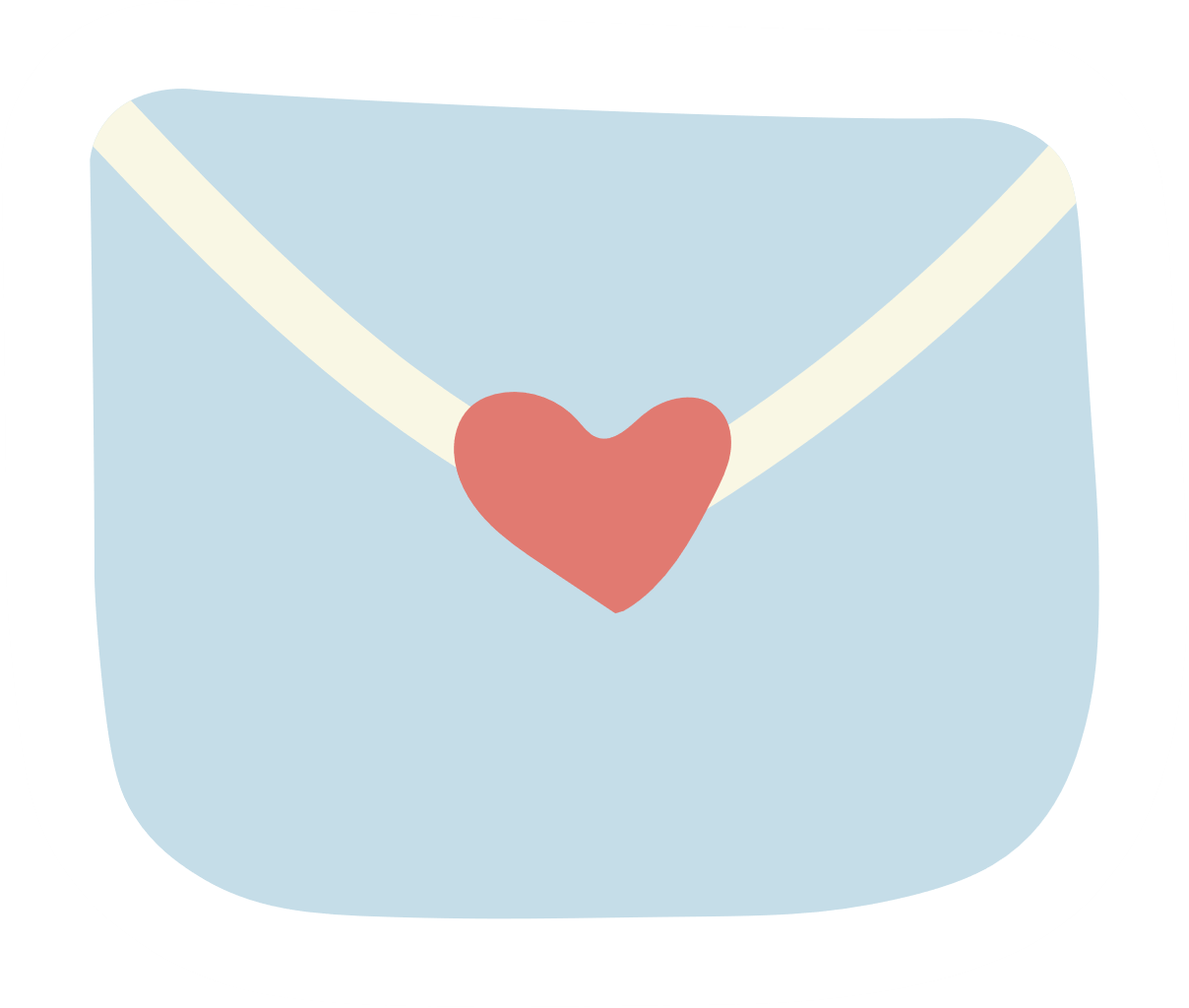 Thứ Tư, ngày 13 tháng 11 năm 2024
Toán
Bài 27: Một phần ba. Một phần năm.
 Một phần sáu